Forecast-Informed Reservoir Operations: USACE R&D to Inform Water Management Policy
Cary A. Talbot, PE, PhD
Program Manager
Engineer Research & Development Center Coastal & Hydraulics Laboratory
13 July 2016
Purpose of Research Effort
Forecast-Informed Reservoir Operations (FIRO)
Develop new hydro-meteorological forecasting skill to potentially inform water supply and flood control operations at reservoirs where atmospheric river events frequently and predictably occur
Assess FIRO viability by determining if application of this increased skill can be used to improve water supply, maintain or improve flood risk reduction and achieve additional ecosystem benefits
[Speaker Notes: The purpose of FIRO is to explore methods for better balancing flood control, water supply and ecological needs by using advanced hydro-meteorological forecasting capabilities to inform water supply and flood control operations at reservoirs in the western US where Atmospheric River events frequently and predictably occur.  An atmospheric river is described as “a narrow “conveyor belt” of water vapor extending from thousands of miles out at sea, carrying, on average, at least 7.5 times the volume of Mississippi River”.  In a given year, AR events are responsible for between 35-50% of California’s precipitation across the state.]
FIRO Project Participants
Coalition of federal, state, & regional agencies comprised of scientists & water managers

Steering Committee
Federal:   	NOAA (OAR, NWS, NMFS), USGS, USACE & USBOR
State:	CA Dept. of Water Resources & Scripps Center for Western Weather & Water Extremes
Regional:	Sonoma County Water Agency

Partnerships:  	NOAA Habitat Blueprint, IWRSS
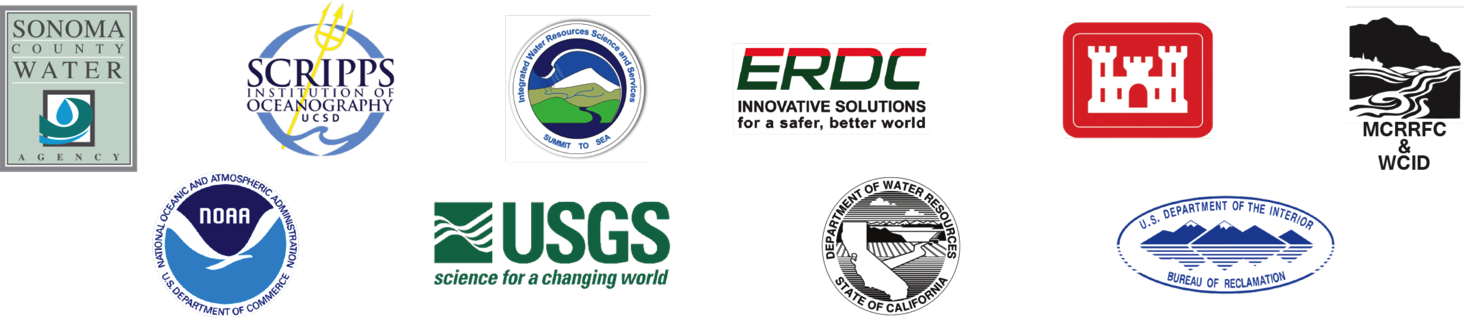 [Speaker Notes: The effort is multi-agency and is lead by a steering committee consisting of senior researchers and managers from 3 elements of NOAA (the Office of atmospheric Research, the National Marine Fisheries Service and the California-Nevada River forecast center of the National Weather Service), the US Bureau of Reclamation, and the USGS; the California Dept. of Water Resources – Office of the State Climatologist, the Sonoma County Water Agency and the Scripps Center for Western Weather & Water Extremes – part of the Scripps Institution of Oceanography at the University of California @ San Diego – some of the world’s foremost experts in forecasting atmospheric river events.  From the Corps, along side researchers at ERDC, there are water management experts from HEC as well as the San Francisco and Sacramento Districts.]
FIRO Project Scope
Use data from watershed monitoring and improved weather and water forecasting skill to inform water management decisions to selectively retain or release water from reservoirs in a manner reflecting current and forecasted conditions
Research effort is in year two of an expected 5-year proof-of-concept project using Lake Mendocino as a model
If proven viable, effort will develop a process that can be used to test FIRO at other reservoirs in areas affected by AR events
[Speaker Notes: The project will research using data from watershed monitoring and modern weather and water forecasting to inform water management decisions to selectively retain or release water from reservoirs in a manner reflecting current and forecasted conditions.  We will do this by carrying out a proof-of-concept pilot study using Lake Mendocino in the Russian River basin of northern California and develop a process that can be used to test FIRO at other reservoirs in areas affected by AR events.]
FIRO Expected Outcomes
Goal of initial phase is to answer the following question:
Is FIRO potentially viable as an operational strategy to improve water supply and environmental conditions without impairing flood protection?

If answer is yes, then next step is to answer the following:
What decision support system & tools are needed to deploy and operationalize FIRO? 

If answer is no, then next step is to address the following:
What research needs to be conducted to improve science & technology to meet the needs of water managers? 
 
Potential tangible benefits include:
Improved water supply reliability for downstream uses, enhanced flood risk reduction and ecological benefits
[Speaker Notes: The outcome of the initial phase of the effort is to address this question:
Is FIRO potentially viable as an operational strategy to improve water supply and environmental conditions without impairing flood protection?

If the answer is no, then the next step is to discover what research needs to be conducted to improve science & technology to meet the needs of water managers? 

However, if the answer to the first question is yes, then the challenge is to determine what decision support system & tools are needed by the water management community in order to make informed use of the data provided by FIRO? 

Ultimately, the goal is two-fold:  to improve water supply reliability for downstream uses and to also not just maintain the current level of flood risk reduction but to actually enhance and improve it along with improvements to the ecological aspects of reservoir operations as well. This improvement will be realized because AR events are the most likely sources of flooding that occur in these areas and having an improved prediction capability for the timing, location and quantity of these events will enhance our ability to prepare for them in advance.]